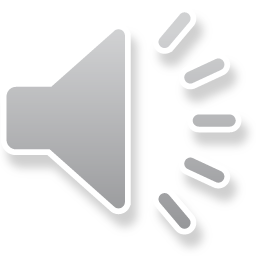 Major Prophets
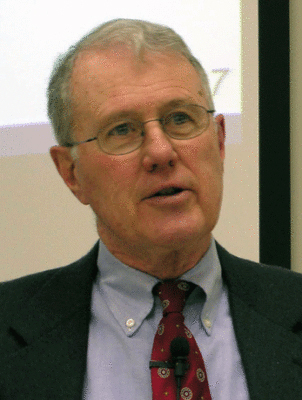 Lecture 21: Introduction to Daniel
Dr. Robert Vannoy
ReNarrated by Dr. Perry Phillips© 2023  Robert Vannoy & Ted Hildebrandt
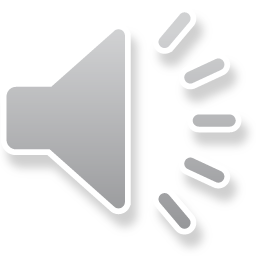 Major Prophets
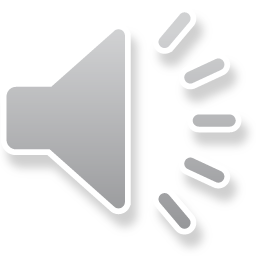 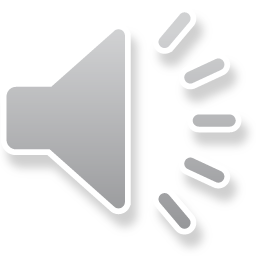 Daniel  A.  Introductory Remarks       1.  Problems with Date and Authorship
a.  Reasons for the Late Date
  	1)  Assumption that Predictive Prophecy Does Not Happen
   2)  Alleged Historical Errors 
   3)  Alleged Late Linguistic Features 
   4)  Conclusion 
2.  Some General Remarks on the Content of the Book in Relation to Its            Purpose
a.  Daniel 1-6 The Historical Section
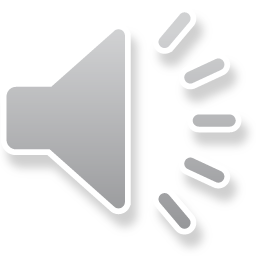 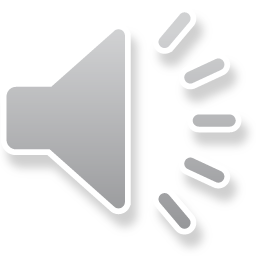 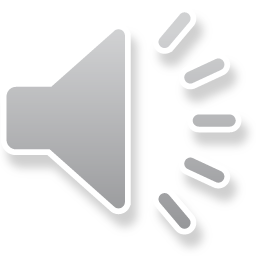 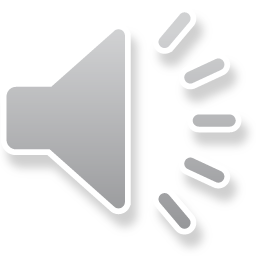 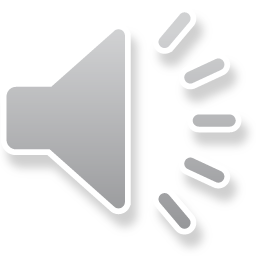 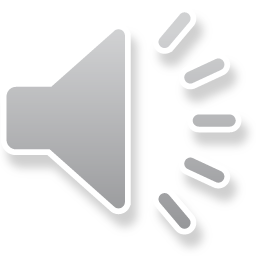 Major Prophets
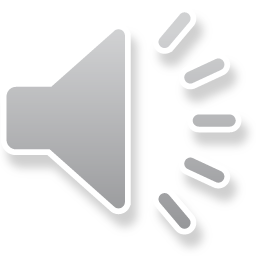 Summary of the Content of Daniel 1-6
1.  Daniel 1
2.  Daniel 2
3.  Daniel 3
4. Daniel 4 
5. Daniel 6
6.  Summary of Daniel 1-6 
7.  Historical Context of Empires and Jewish Persecution
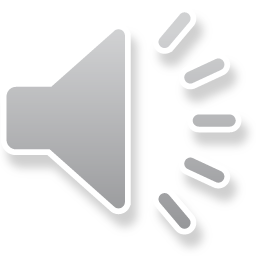 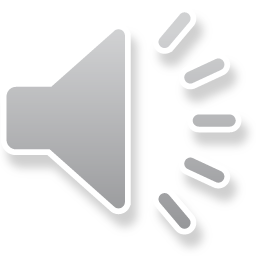 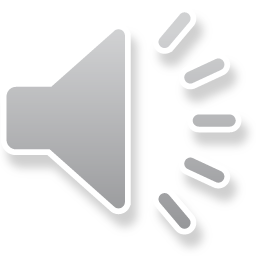 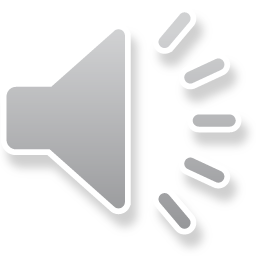 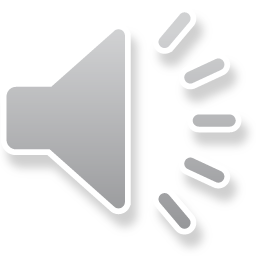 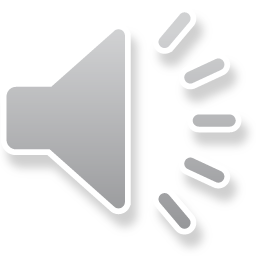 Major Prophets
Video based on audio from Dr. Vannoy’s class at Biblical Theological Seminary. It was renarrated by Dr. Perry Phillips because the original audio was scratchy and it was turned into video by Ted Hildebrandt for Biblicalelearning.org.